Mid-term review (2)
Dr. Ehab Atta
1
2
عَادَ بِخُفَّيْ حُنَيْن
Dr. Ehab Atta
3
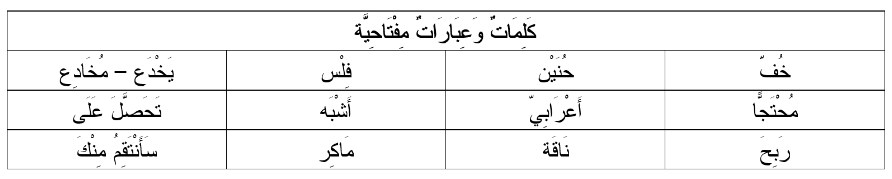 4
https://forms.gle/ajHXBUkf5mRbxGh8A
5
أُسْرَتِي
Dr. Ehab Atta
6
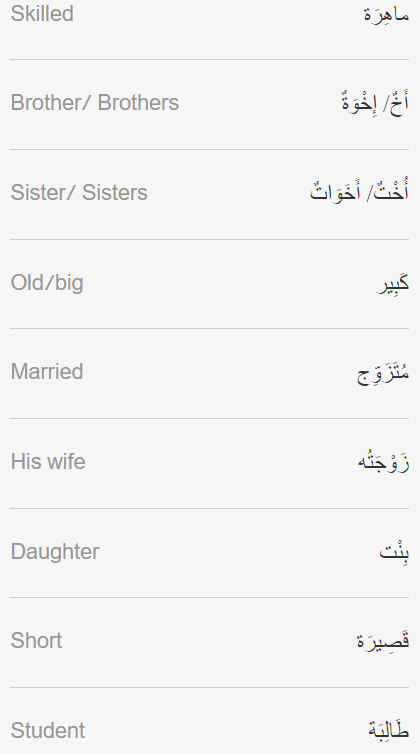 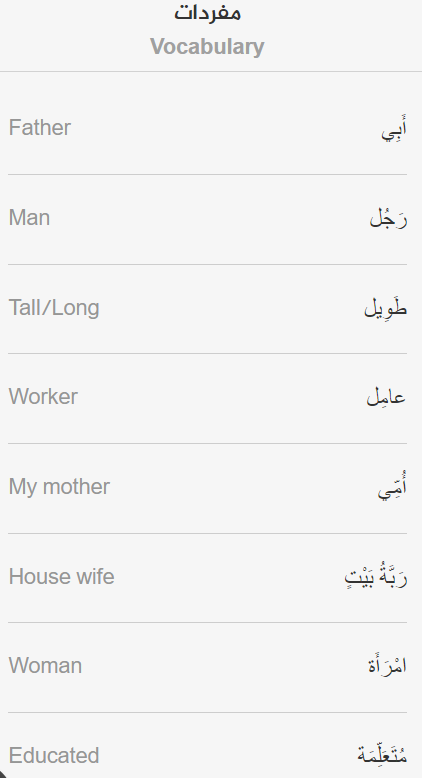 2020-09-27
7
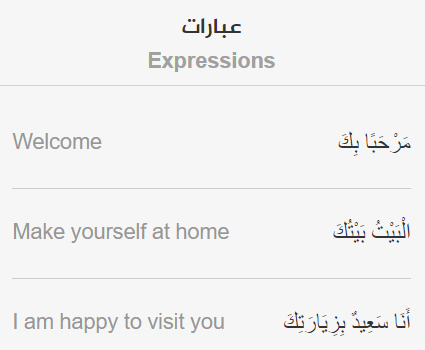 2020-09-27
8
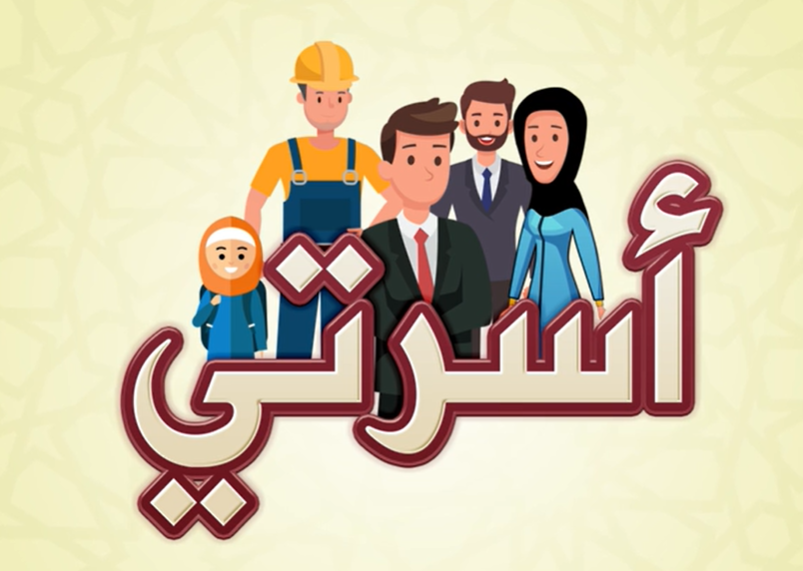 https://learning.aljazeera.net/ar/node/19294
9
فَوَائِدُ الشَّايِ الأَخْضَرِ
Dr. Ehab Atta
10
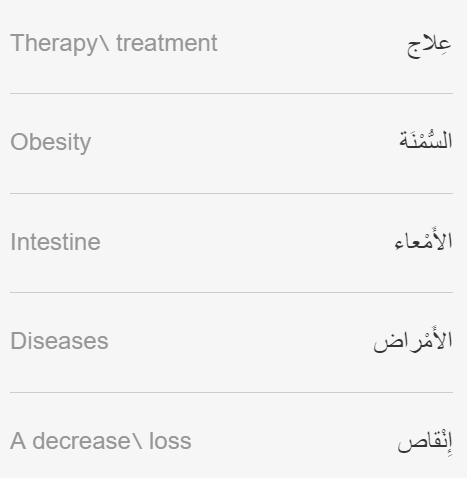 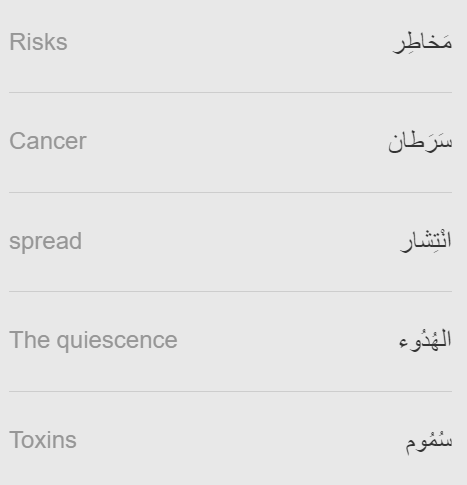 11
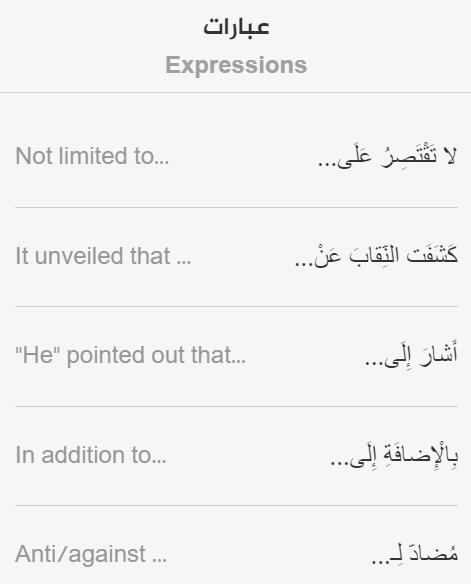 12
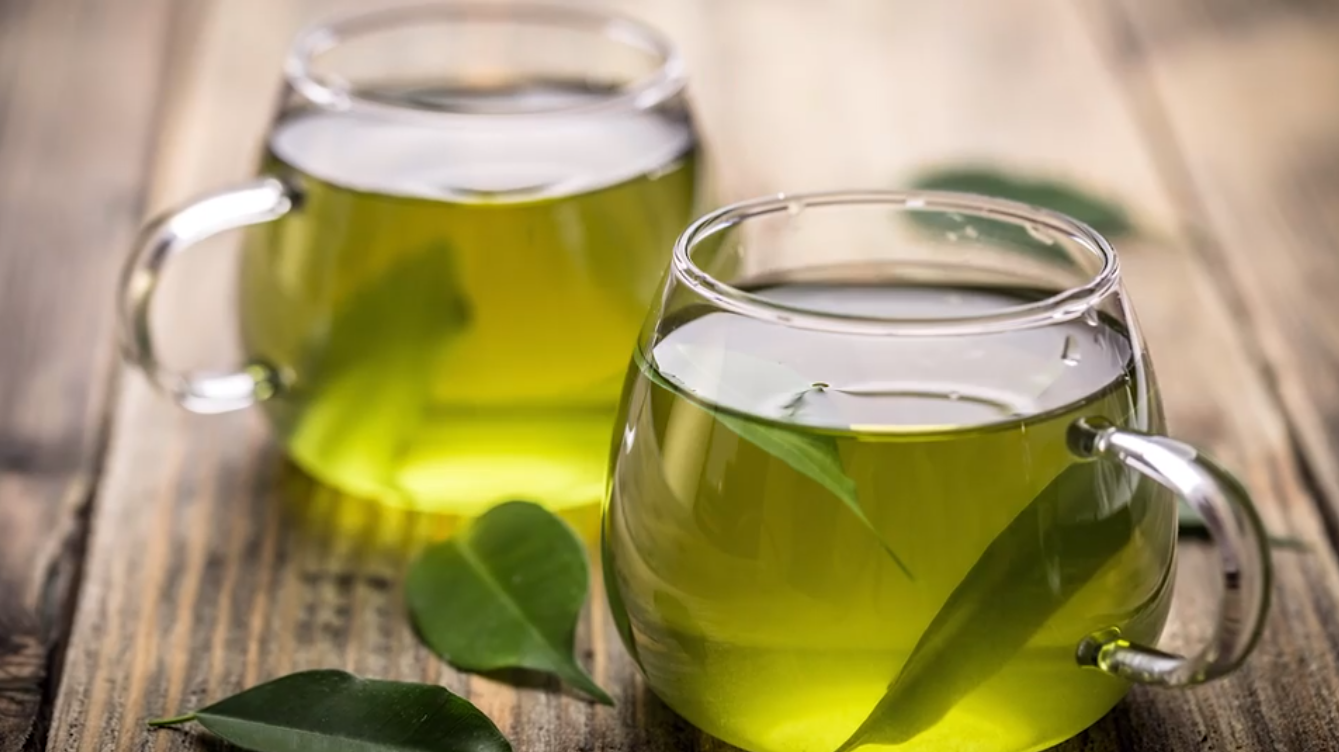 https://learning.aljazeera.net/ar/articles/pages/21915
13
أَزْهَارٌ عَلَى أَبْوَابِ القُدْس
Dr. Ehab Atta
14
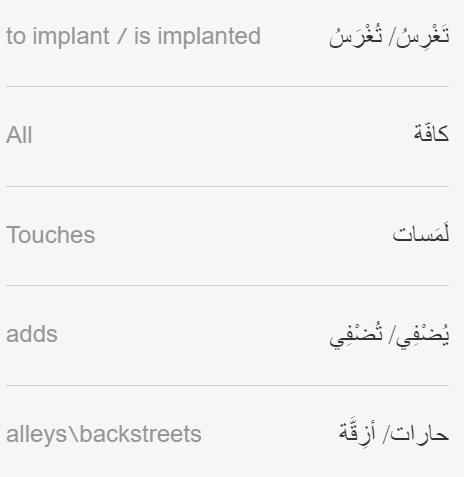 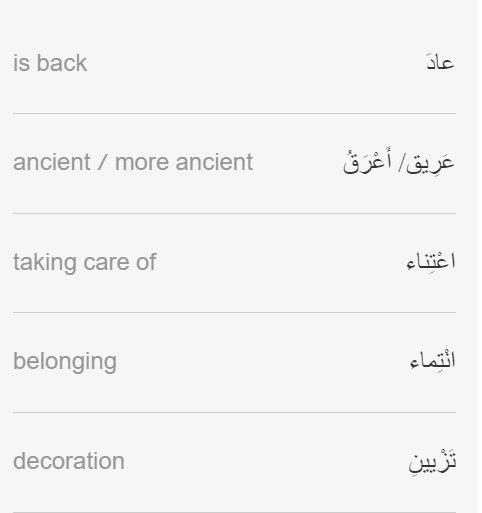 2020-09-27
15
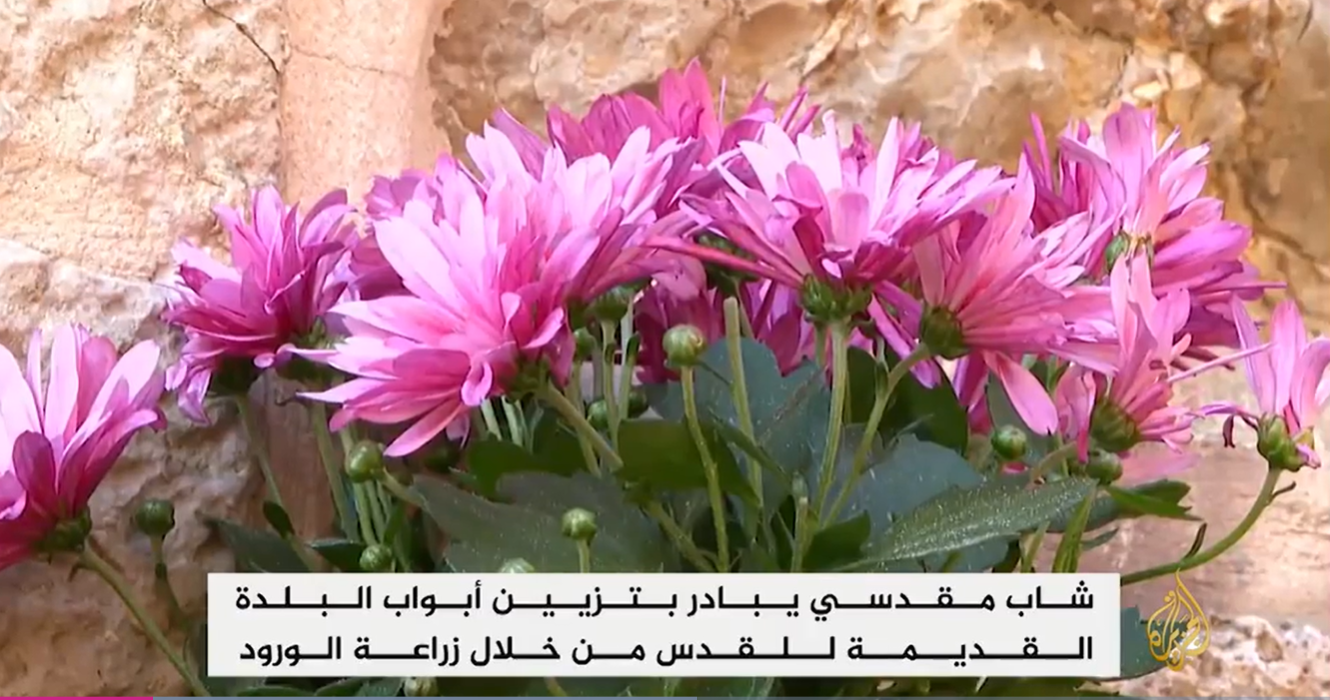 https://learning.aljazeera.net/ar/articles/pages/21786
2020-09-27
16
يَوْمِيّاتُ عائِلَةٍ مَغْرِبِيَّةٍ فِي الحَجْرِ المَنْزِلِيّ
Dr. Ehab Atta
17
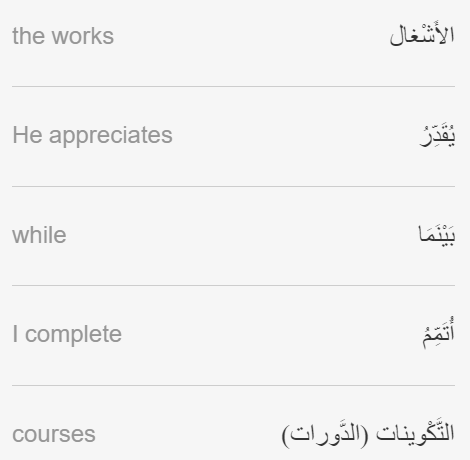 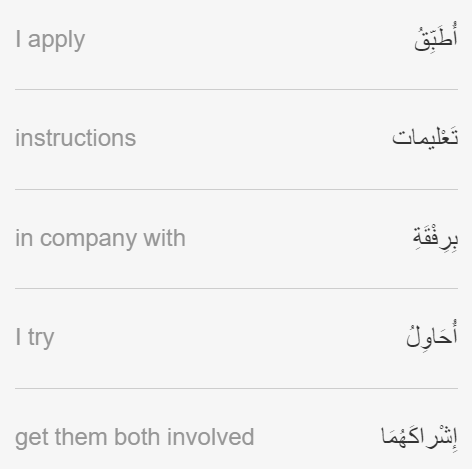 18
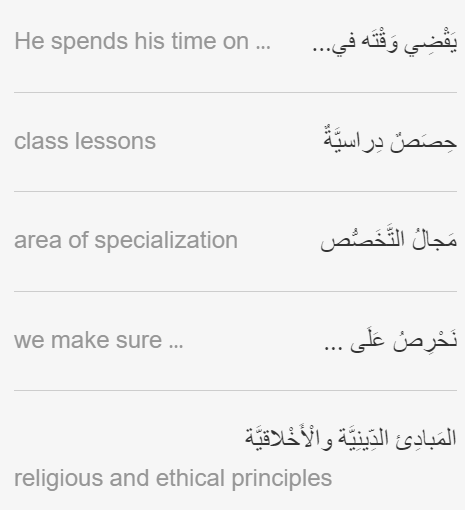 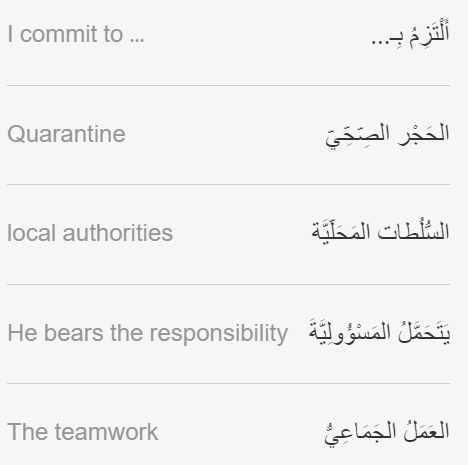 19
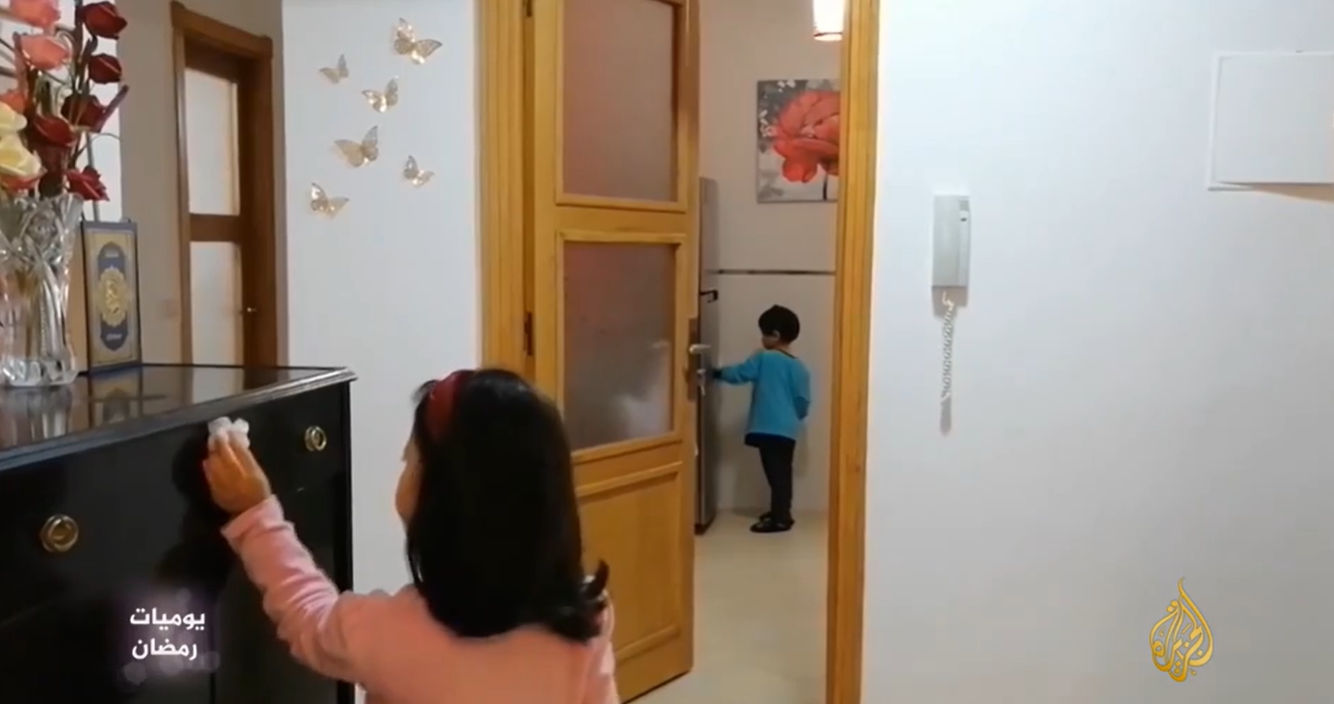 https://learning.aljazeera.net/ar/node/20727
20
إِعْلَانُ رِحْلَةِ عُمْرَة
Dr. Ehab Atta
21
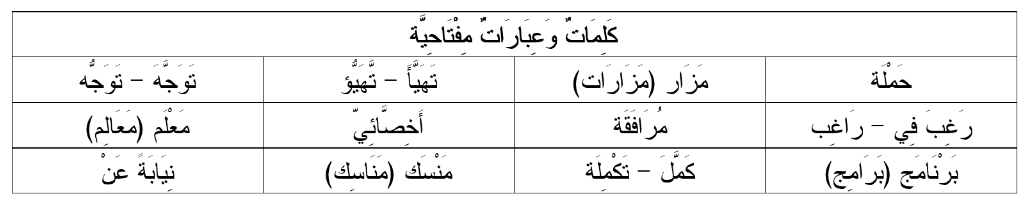 2020-09-27
22
https://forms.gle/bzVcPutC8PcfKe7J8
2020-09-27
23
رَحِيلُ إمامِ الـمُقْرِئِينَ الشَّيْخِ الطَّبْلاوِيّ
Dr. Ehab Atta
24
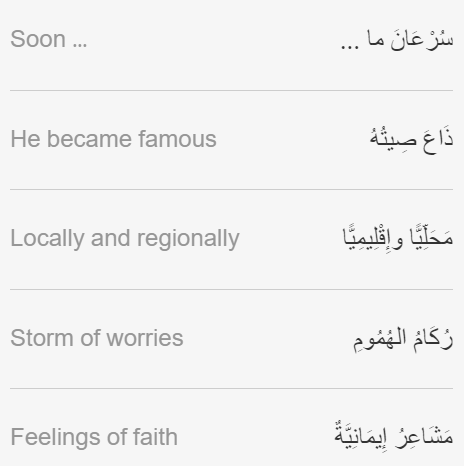 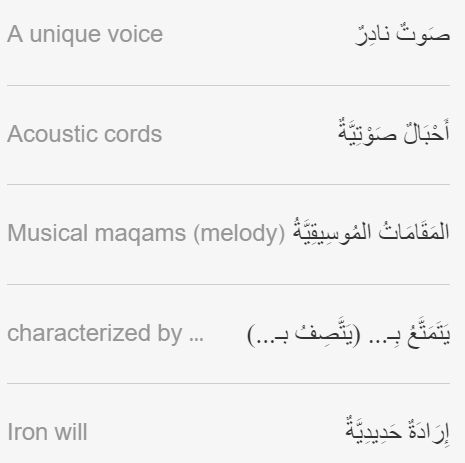 25
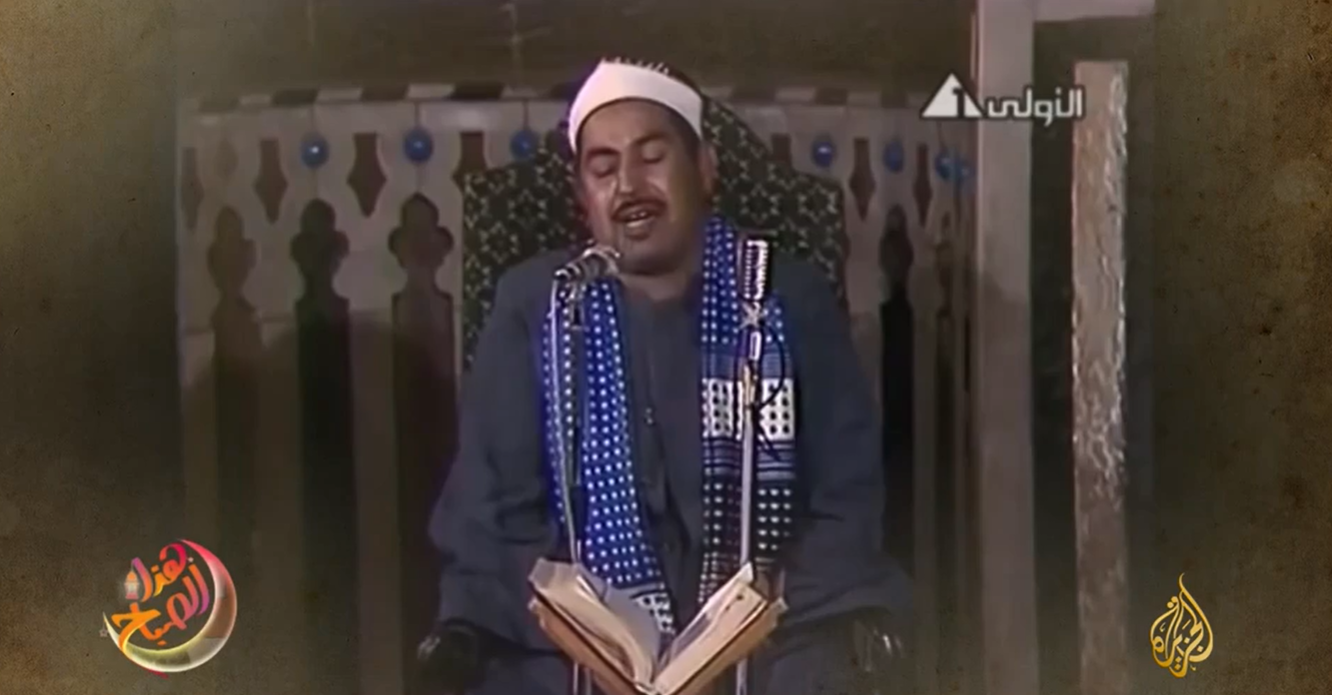 https://learning.aljazeera.net/ar/node/20730
26
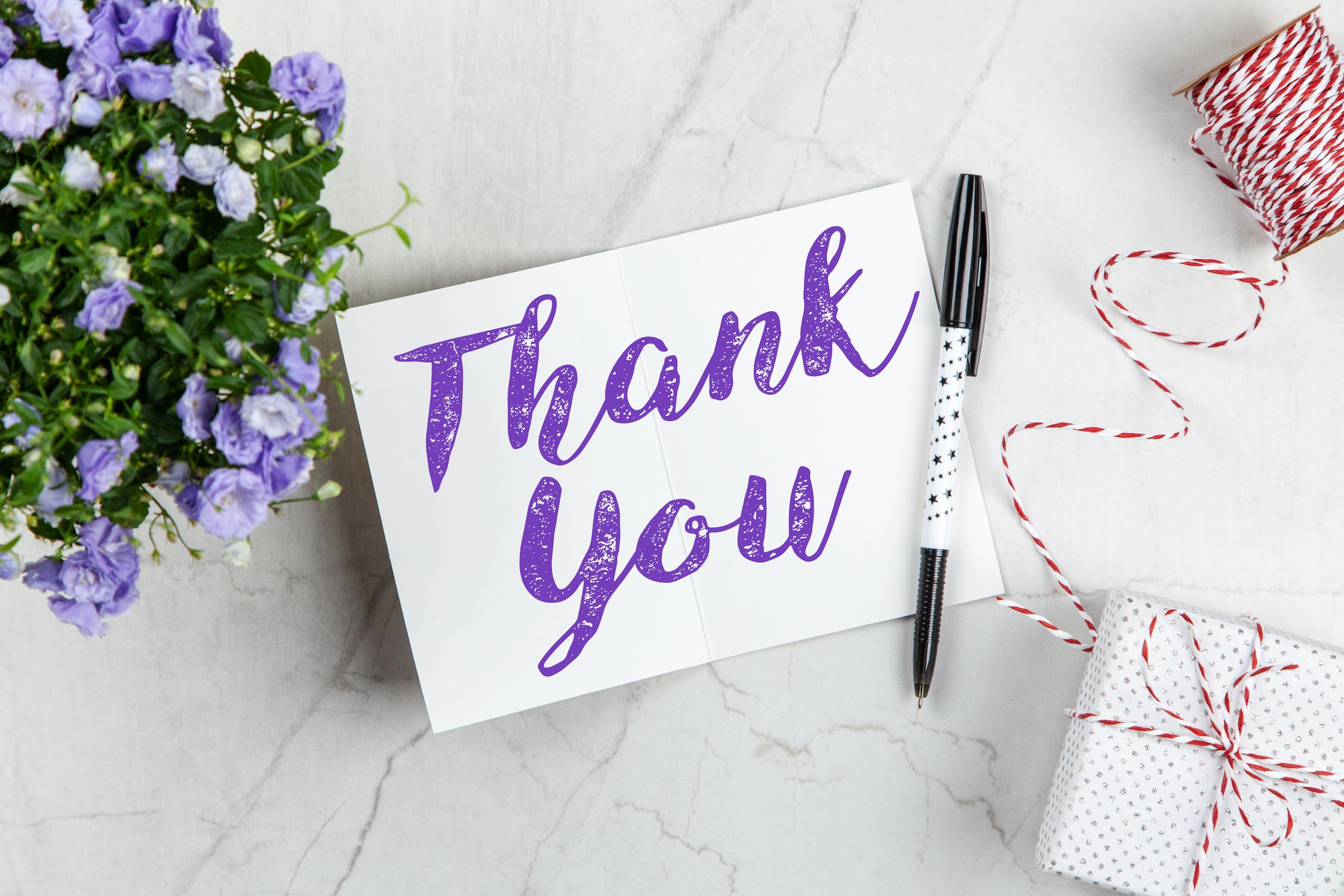 27